GIS in Water ResourcesMidterm Review 2013
David Maidment and David Tarboton
Review for Midterm Exam
Location on the Earth
ArcGIS as a Geographic Information System
Working with Raster Data
Working with Vector Data
Review for Midterm Exam
Location on the Earth
ArcGIS as a Geographic Information System
Working with Raster Data
Working with Vector Data
Latitude and Longitude on a Spherical Earth
Longitude line (Meridian)
N
W
E
S
Range: 180ºW - 0º - 180ºE
Latitude line (Parallel)
N
W
E
S
(0ºN, 0ºE) 
Equator, Prime Meridian
Range: 90ºS - 0º - 90ºN
Origin of Geographic Coordinates
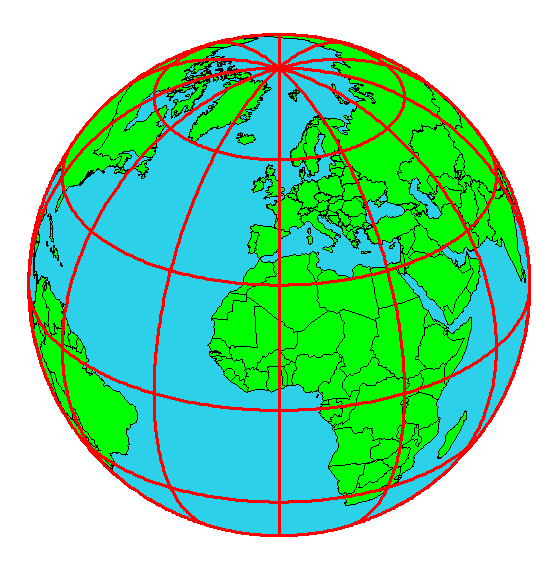 Equator
(0,0)
Prime Meridian
Length on Meridians and Parallels (Spherical Earth)
(Lat, Long) = (f, l)
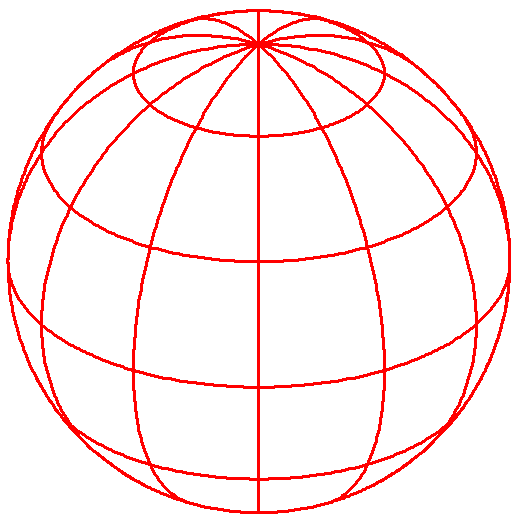 Length on a Meridian:
AB = Re Df
(same for all latitudes)
R
Dl
D
R
30 N
C
B
Re
Df
0 N
Re
Length on a Parallel:
CD = R Dl = Re Dl Cos f
(varies with latitude)
A
Example: What is the length of a 1º increment along 
on a meridian and on a parallel at 30N, 90W?
Radius of the earth = 6370 km.


Solution:  
 A 1º angle has first to be converted to radians
p radians = 180 º, so 1º = p/180 = 3.1416/180 = 0.0175 radians

 For the meridian, DL = Re Df = 6370 * 0.0175 = 111 km

 For the parallel, DL = Re Dl Cos f 
                                 	= 6370 * 0.0175 * Cos 30
                                 	= 96.5 km
 Parallels converge as poles are approached
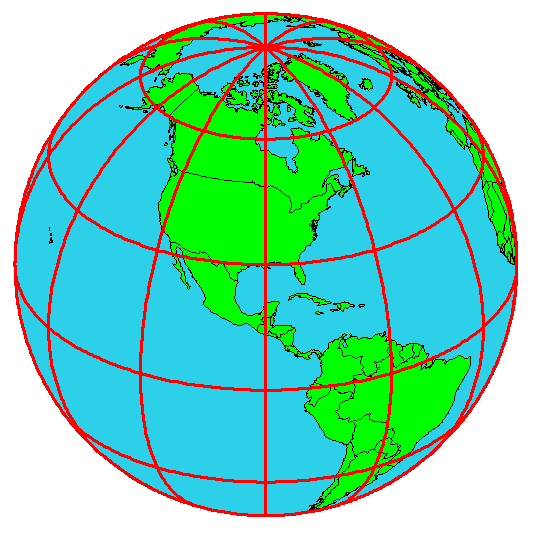 Shape of the Earth
It is actually a spheroid, slightly larger in radius at the equator than at the poles
We think of the 
earth as a sphere
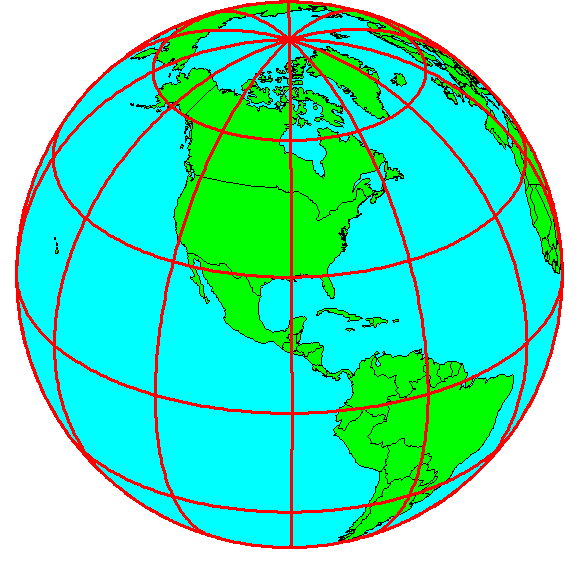 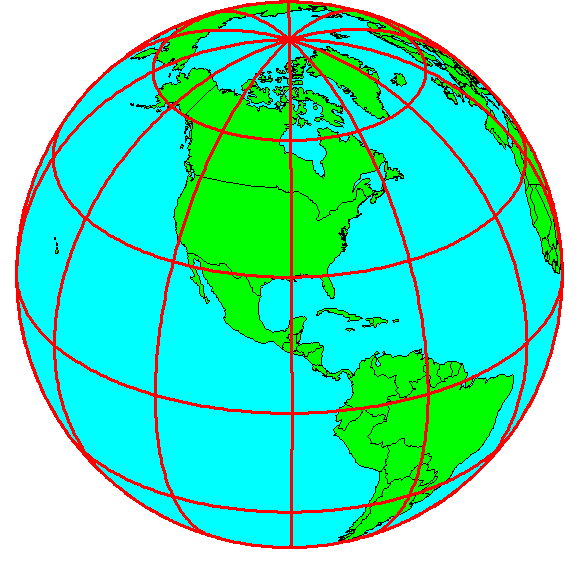 Ellipse
An ellipse is defined by:
Focal length = 
Distance (F1, P, F2) is
constant for all points
on ellipse
When  = 0, ellipse = circle
Z
b
O
a
X


F1
F2
For the earth:
Major axis, a = 6378 km
Minor axis, b = 6357 km
Flattening ratio, f = (a-b)/a 
                             ~ 1/300
P
Ellipsoid or SpheroidRotate an ellipse around an axis
Z
b
a
O
Y
a
X
Rotational axis
Horizontal Earth Datums
An earth datum is defined by an ellipse and an axis of rotation
NAD27 (North American Datum of 1927) uses the Clarke (1866) ellipsoid on a non geocentric axis of rotation
NAD83 (NAD,1983) uses the GRS80 ellipsoid on a geocentric axis of rotation
WGS84 (World Geodetic System of 1984) uses GRS80, almost the same as NAD83
Definition of Latitude, f
m
p
S
n
O
f
q
r
(1) Take a point S on the surface of the ellipsoid and define there the tangent plane, mn
(2) Define the line pq through S and normal to the
tangent plane
(3) Angle pqr which this line makes with the equatorial
plane is the latitude f, of point S
P
Prime Meridian
Equator
Meridian
plane
Cutting Plane of a Meridian
Definition of Longitude, l
l = the angle between a cutting plane on the prime meridian
and the cutting plane on the meridian through the point, P
180°E, W
-150°
150°
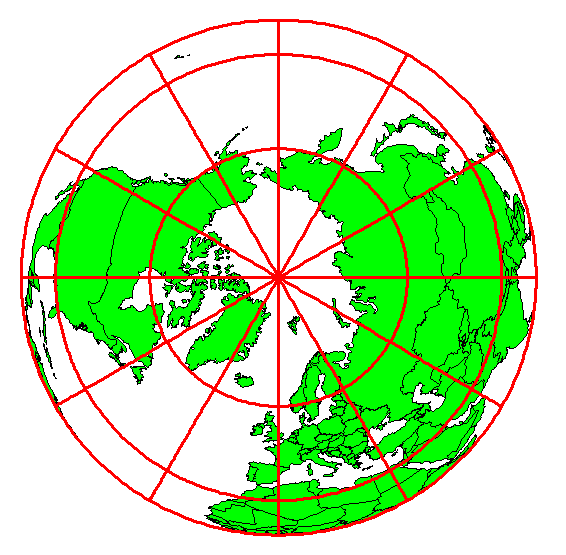 -120°
120°
90°W
(-90 °)
90°E
(+90 °)
P
-60°
l
-60°
-30°
30°
0°E, W
Global Positioning Systems
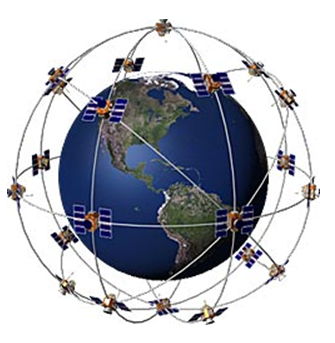 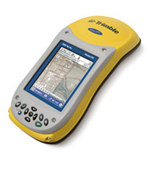 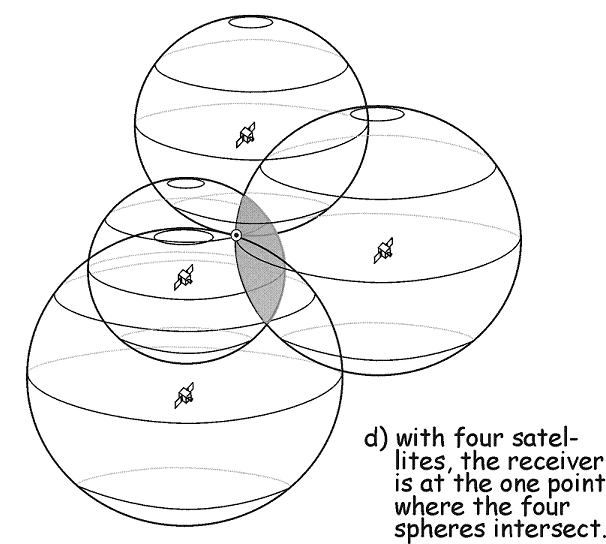 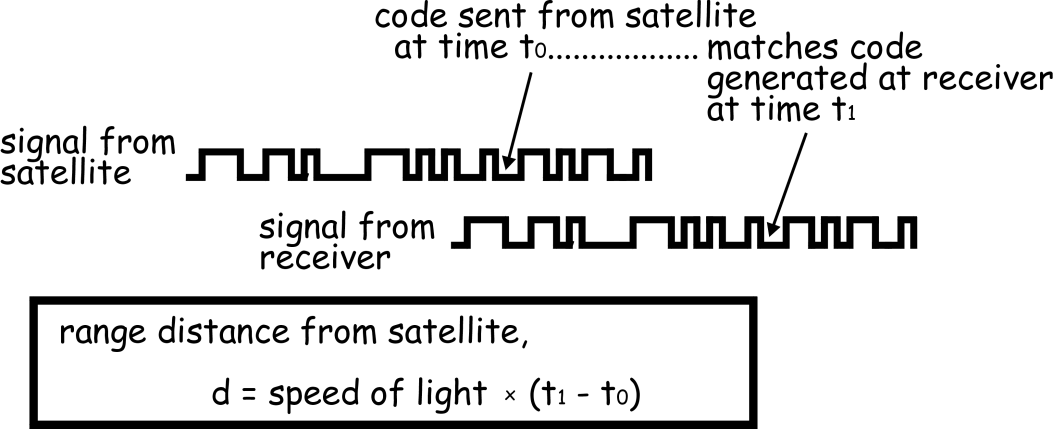 Distance to four satellites gives (x,y,z)
[Speaker Notes: If we then make a measurement from a third satellite and find that we're 13,000 miles from that one, that narrows our position down even further, to the two points where the 13,000 mile sphere cuts through the circle that's the intersection of the first two spheres. 
So by ranging from three satellites we can narrow our position to just two points in space. 
To decide which one is our true location we could make a fourth measurement. But usually one of the two points is a ridiculous answer (either too far from Earth or moving at an impossible velocity) and can be rejected without a measurement. 
A fourth measurement does come in very handy for another reason however, but we'll tell you about that later]
Revolution in Earth Measurement
Some images and slides from Michael Dennis, National Geodetic Survey and Lewis Lapine, South Carolina Geodetic Survey
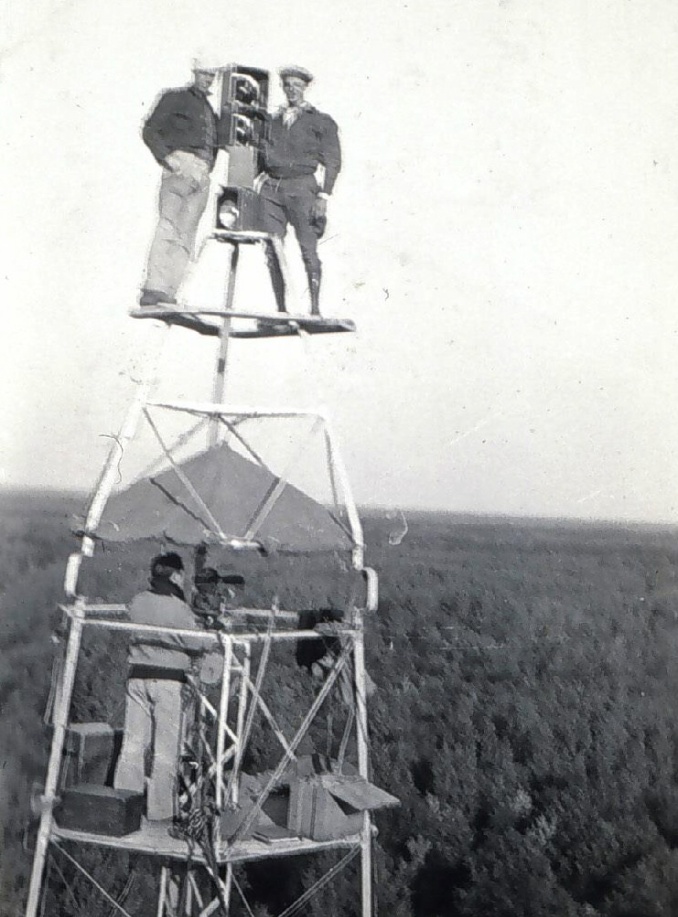 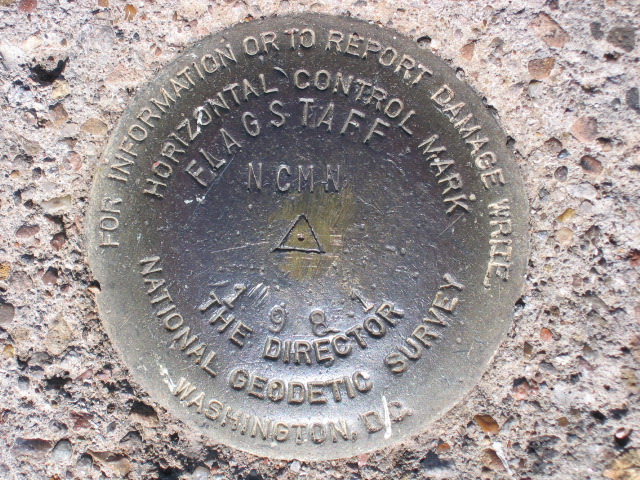 Traditional Surveying uses benchmarks as reference points
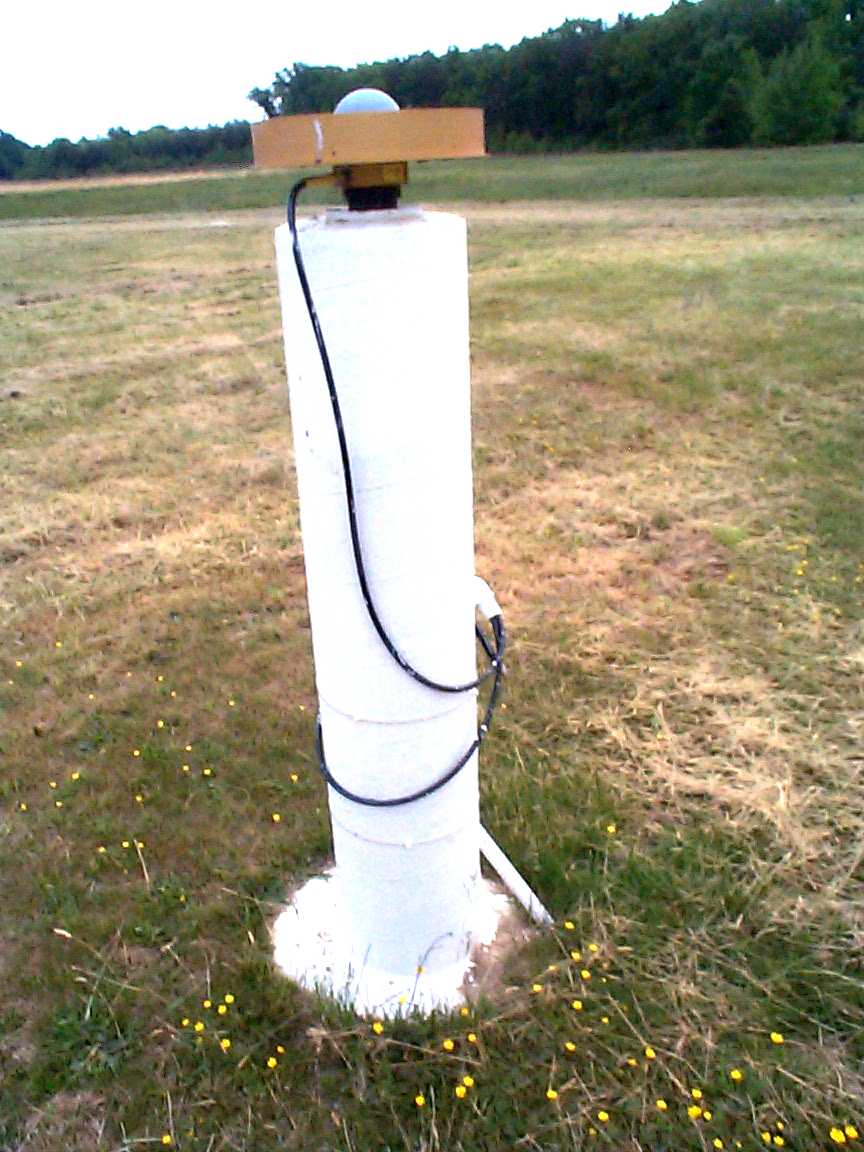 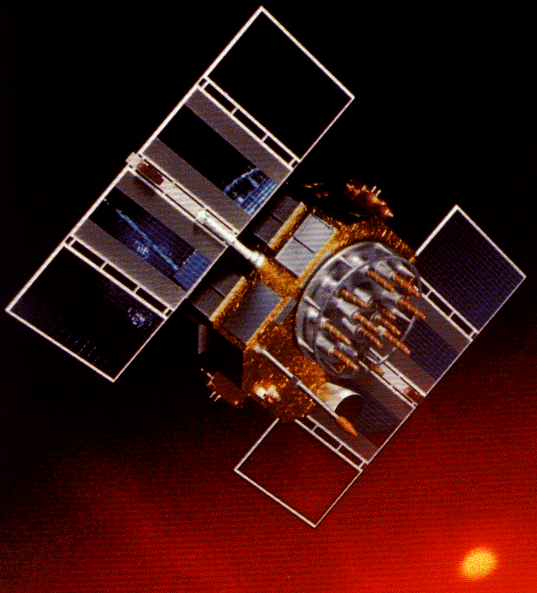 Global Positioning uses fixed GPS receivers as reference points (Continuously Operating Reference System, CORS)
HORIZONTAL TECTONIC MOTIONS
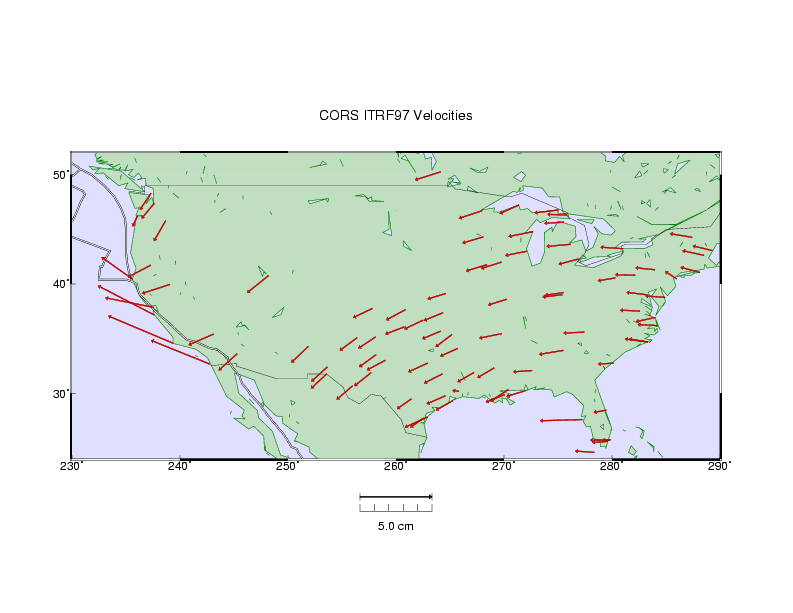 Motion in cm/year
North American Plate
Pacific Plate
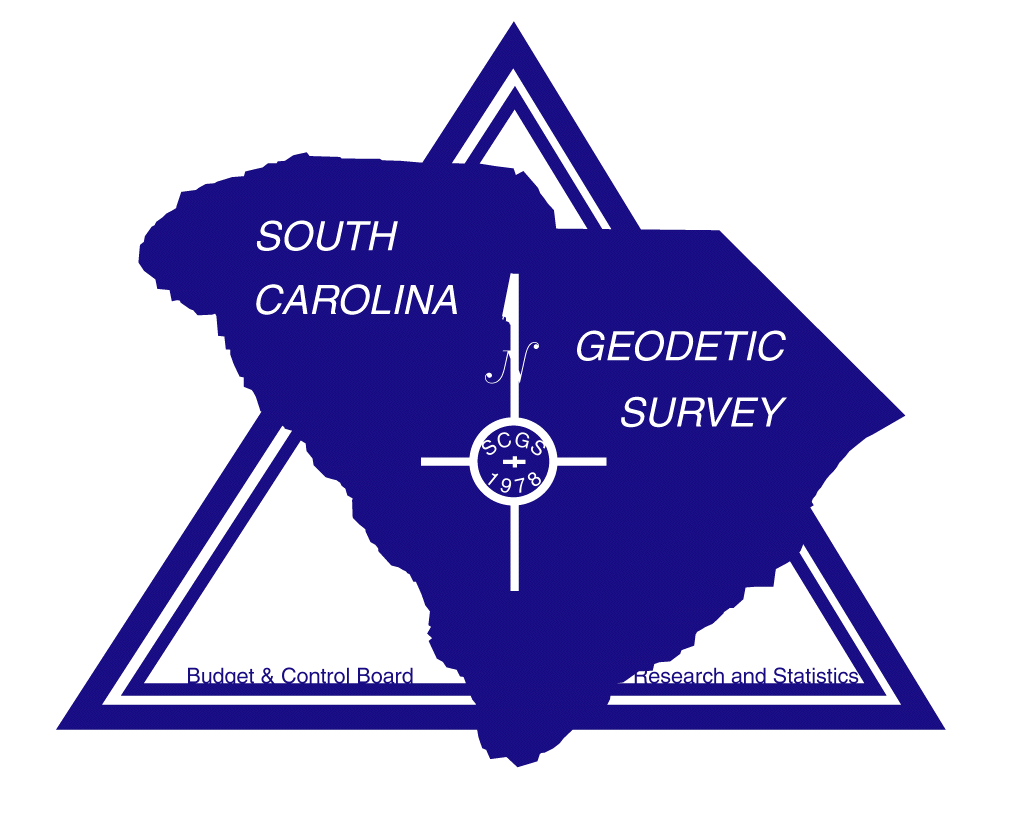 When is California not in North America …
          …. when its on the Pacific Plate!
~ Sea surface
Ellipsoid
Earth surface
Geoid
Representations of the Earth
Geoid is a surface of constant 
gravitational potential
Definition of Elevation
Elevation Z
P
z = zp
•
Land Surface
z = 0
Mean Sea level = Geoid
Elevation is measured from the Geoid
Vertical Earth Datums
A vertical datum defines elevation, z
NGVD29 (National Geodetic Vertical Datum of 1929)
NAVD88 (North American Vertical Datum of 1988)
The National Elevation Dataset is in the NAVD88 datum
Heights are “elevation above datum”
Geodesy and Map Projections
Geodesy - the shape of the earth and definition of earth datums
Map Projection - the transformation of a curved earth to a flat map
Coordinate systems - (x,y) coordinate systems for map data
Representative Fraction
Globe distanceEarth distance
=
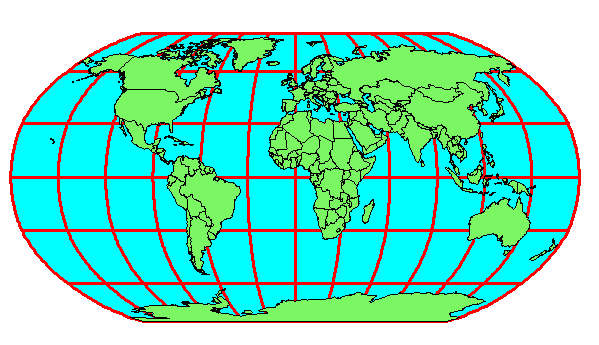 Earth to Globe to Map
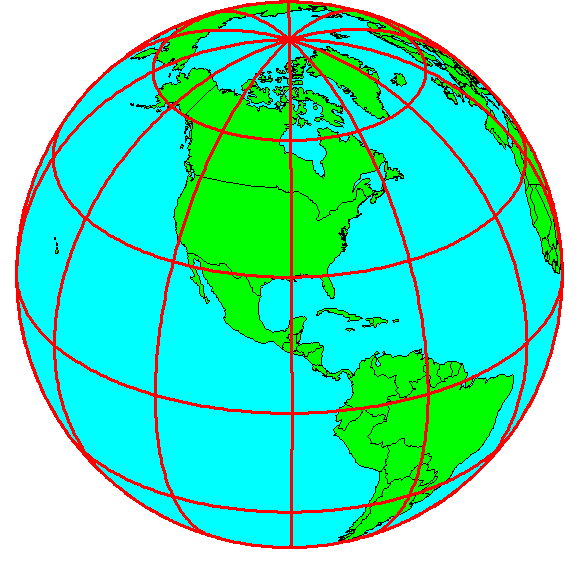 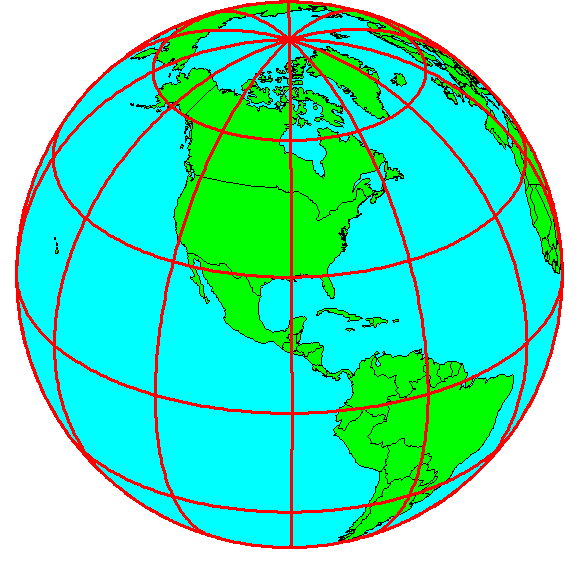 Map Projection:
Map Scale:
Scale Factor
Map distanceGlobe distance
=
(e.g. 1:24,000)
(e.g. 0.9996)
Types of Projections
Conic (Albers Equal Area, Lambert Conformal Conic) - good for East-West land areas
Cylindrical (Transverse Mercator) - good for North-South land areas
Azimuthal (Lambert Azimuthal Equal Area) - good for global views
Projections Preserve Some Earth Properties
Area - correct earth surface area (Albers Equal Area) important for mass balances
Shape - local angles are shown correctly (Lambert Conformal Conic)
Direction - all directions are shown correctly relative to the center (Lambert Azimuthal Equal Area)
Distance - preserved along particular lines
Some projections preserve two properties
Web Mercator Projection(used for ESRI Basemaps)
Web Mercator is one of the most popular coordinate systems used in web applications because it fits the entire globe into a square area that can be covered by 256 by 256 pixel tiles.
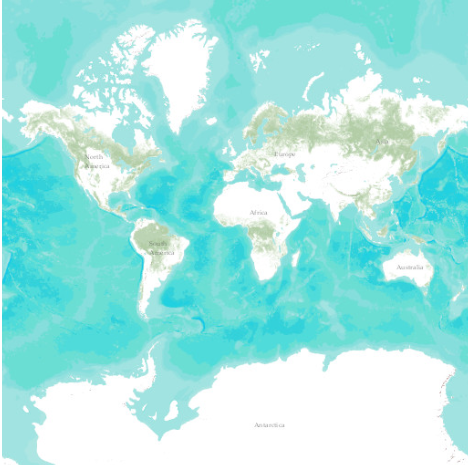 The spatial reference for the ArcGIS Online / Google Maps / Bing Maps tiling scheme is WGS 1984 Web Mercator (Auxiliary Sphere).
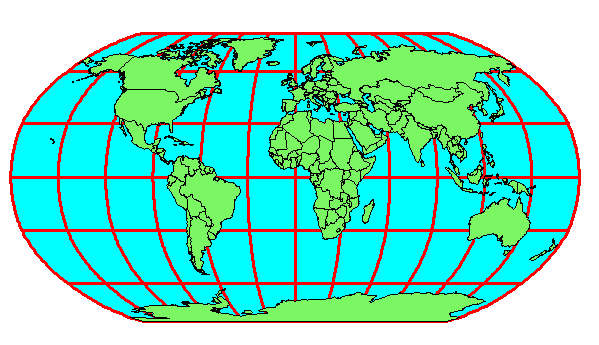 Coordinate Systems
A planar coordinate system is defined by a pair
of orthogonal (x,y) axes drawn through an origin
Y
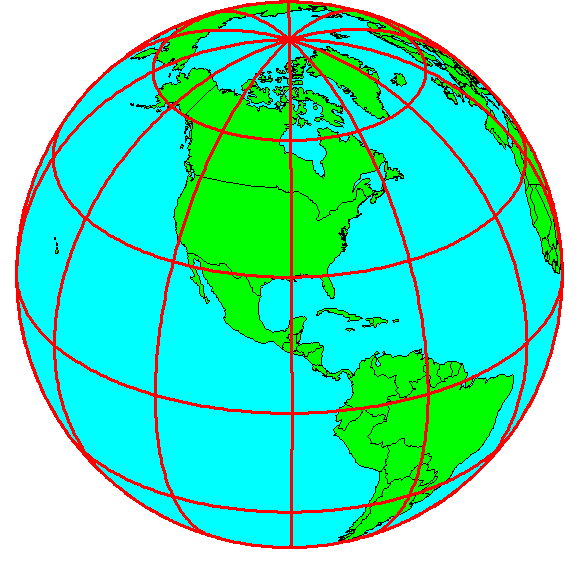 X
Origin
(xo,yo)
(fo,lo)
State Plane Coordinate System
Defined for each State in the United States
East-West States (e.g. Texas) use Lambert Conformal Conic, North-South States (e.g. California) use Transverse Mercator
Texas has five zones (North, North Central, Central, South Central, South) to give accurate representation
Greatest accuracy for local measurements
Review for Midterm Exam
Location on the Earth
ArcGIS as a Geographic Information System
Working with Raster Data
Working with Vector Data
What is GIS
A geographic information system (GIS) is a system designed to capture, store, manipulate, analyze, manage, and present all types of geographical data. -- Wikipedia
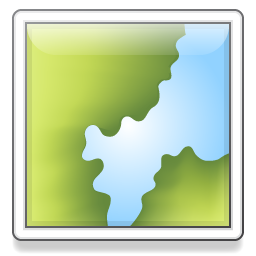 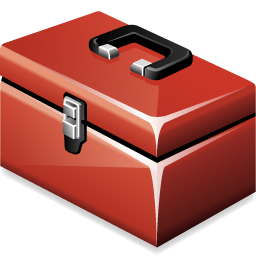 computers
data
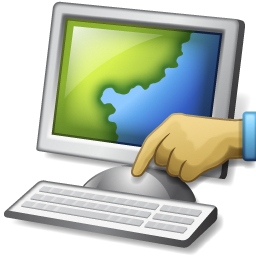 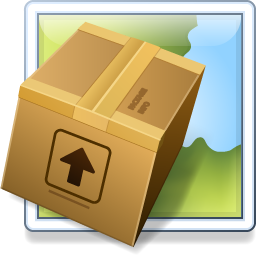 maps
tools
Geography is visualized in maps
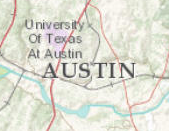 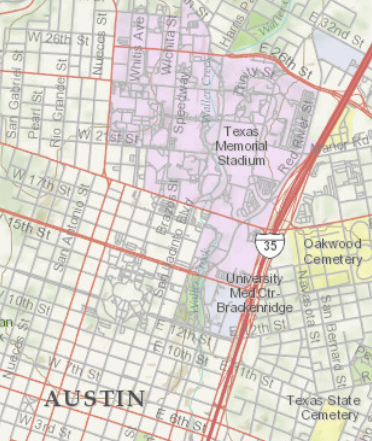 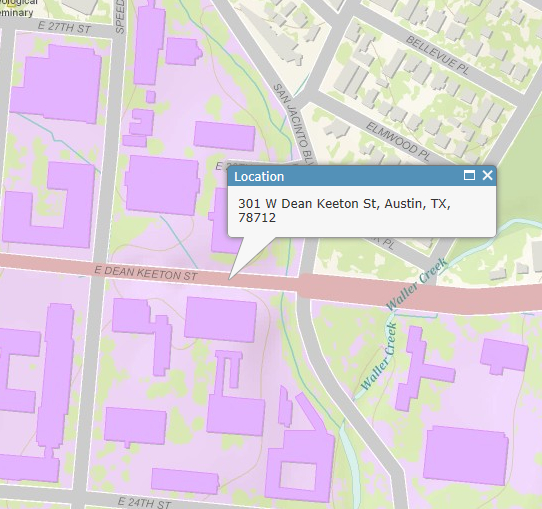 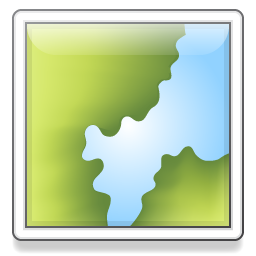 map
www.arcgis.com
Maps are built from data
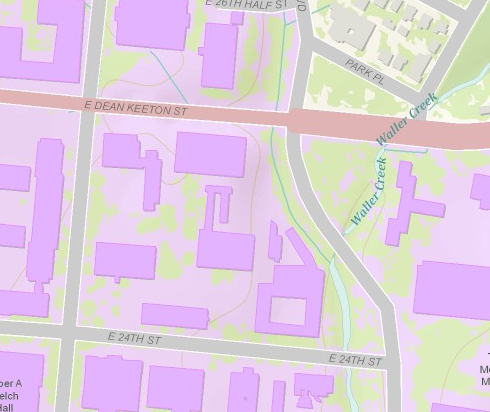 Road
Name: E. Dean Keeton St
Type: Div Highway
Speed: 35 mph
Shape: [Geometry]
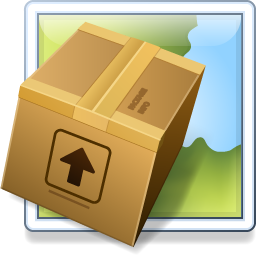 Building
data
Name: Ernest Cockrell Jr Hall
Address: 301 E. Dean Keeton St
Shape: [Geometry]
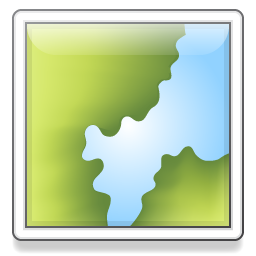 Shape includes the geometry of the feature and where it is located on earth
map
Vector data represent discrete features
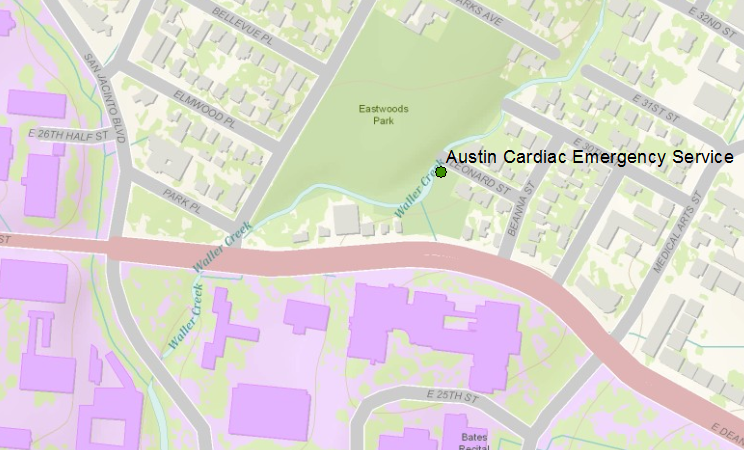 points
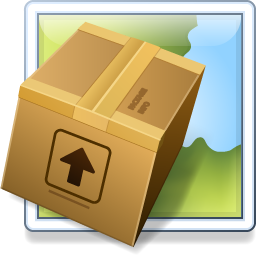 lines
data
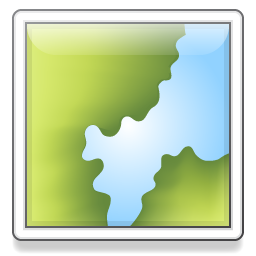 polygons
map
Raster data form a grid of cells or pixels
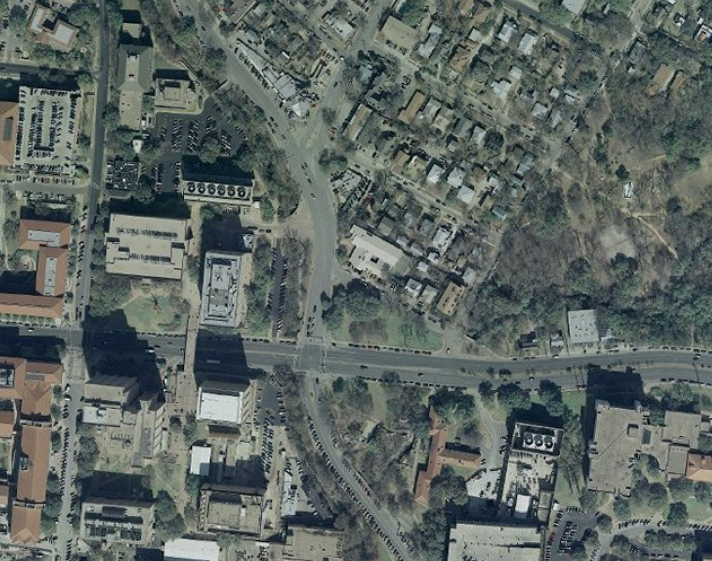 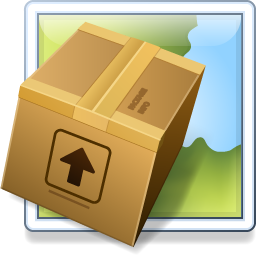 data
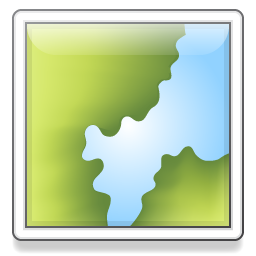 map
Data Model
Conceptual Model – a set of concepts that describe a subject and allow reasoning about it
Mathematical Model – a conceptual model expressed in symbols and equations
Data Model – a conceptual model expressed in a data structure (e.g. ascii files, Excel tables, …..)
Geographic Data Model – a conceptual model for describing and reasoning about the world expressed in a GIS database
Linking Geography and Attributes
GIS has a one to one association between a geographic feature and a record in an attribute table.
Geographic coordinates
Tabular attributes
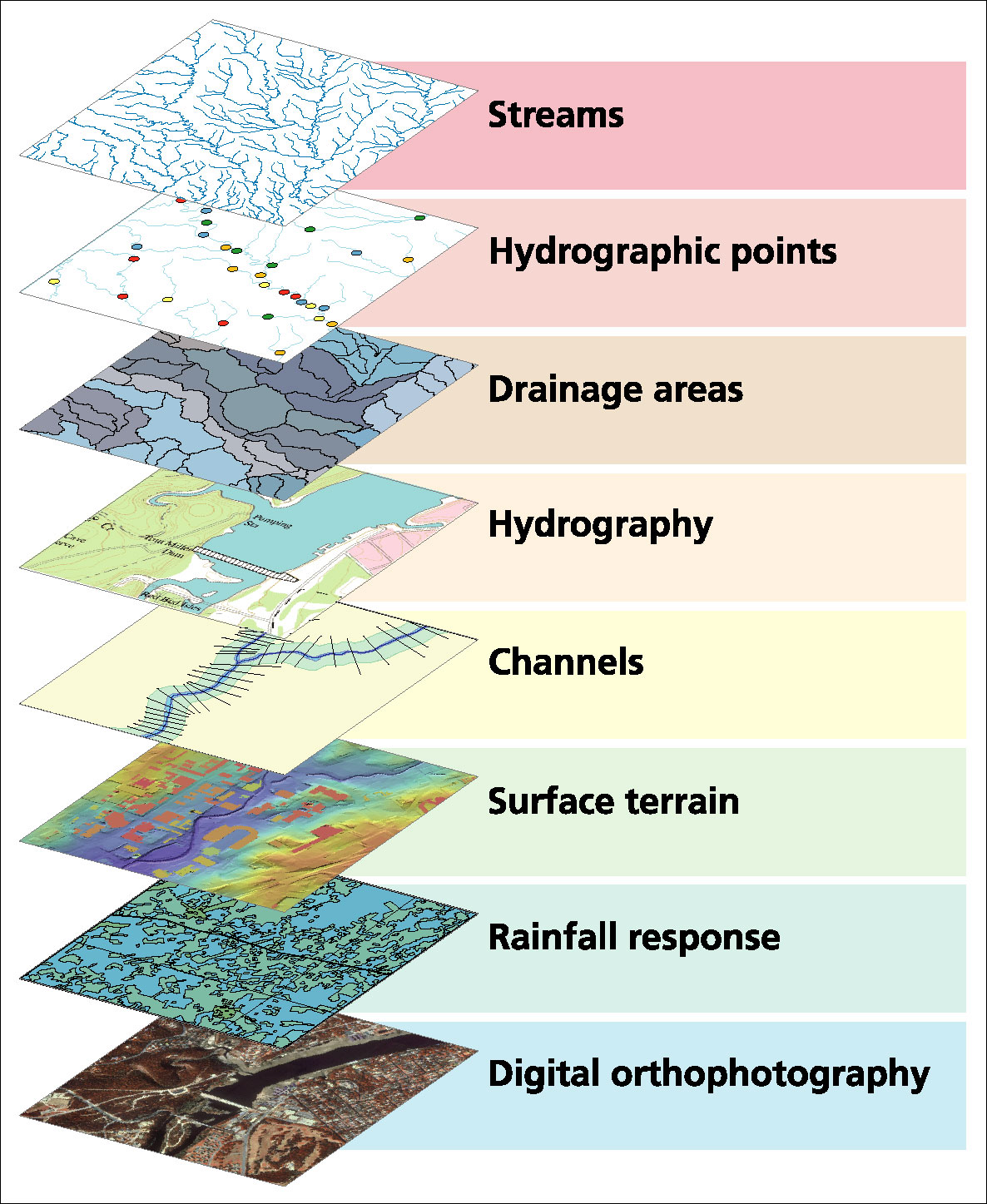 Data Model based on Inventory of data layers
Common Geospatial Information Types
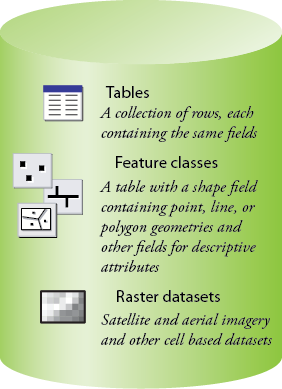 Image: Michael Zeiler, ESRI
Raster and Vector Data
Raster data are described by a cell grid, one value per cell
Vector
Raster
Point
Line
Zone of cells
Polygon
Geodatabase – a store for all types of geospatial information
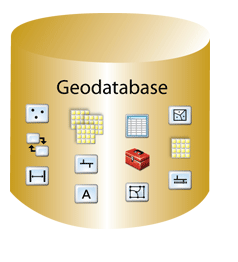 Geodesy, Map Projections and Coordinate Systems
Geodesy - the shape of the earth and definition of earth datums
Map Projection - the transformation of a curved earth to a flat map
Coordinate systems - (x,y) coordinate systems for map data
Spatial Reference =  Datum +                                                                      Projection +                                    Coordinate system
ArcGIS Spatial Reference Frames
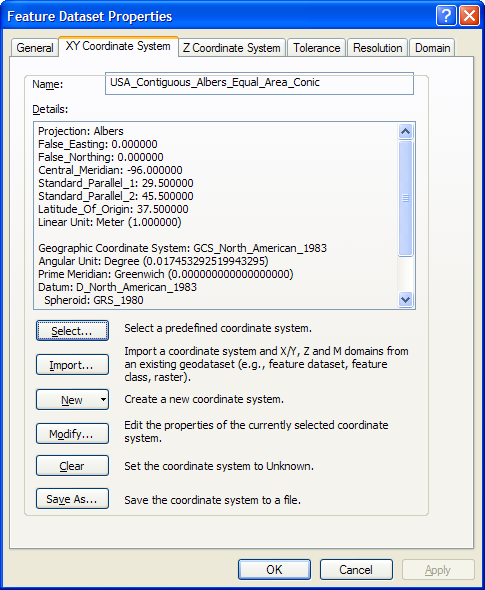 Defined for a feature dataset in ArcCatalog
XY Coordinate System
Projected
Geographic
Z Coordinate system
Horizontal Coordinate Systems
Geographic coordinates (decimal degrees)
Projected coordinates (length units, ft or meters)
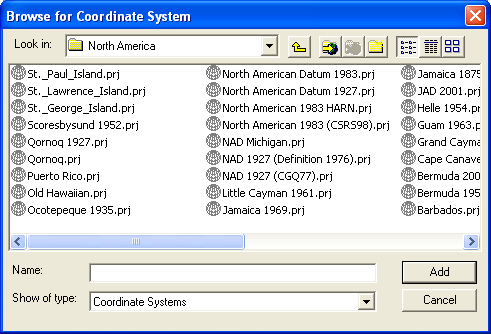 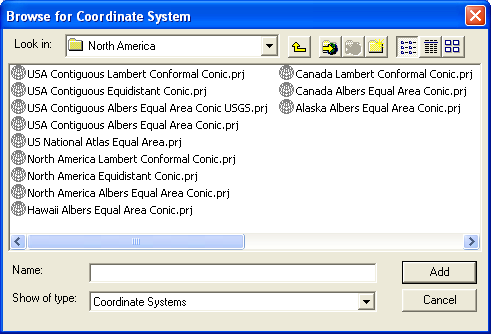 Key ArcGIS Software Components
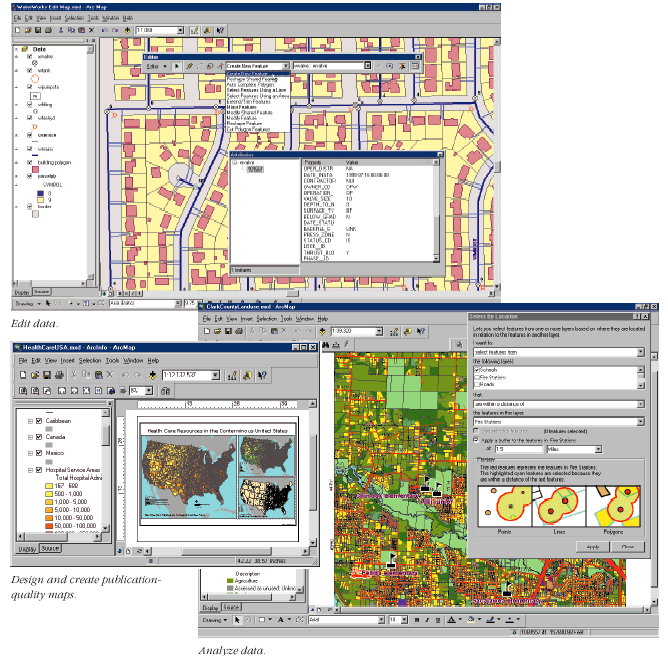 ArcMap
ArcCatalog 
ArcToolbox
Extensions
Geoprocessing
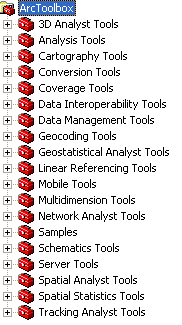 Arc Toolbox
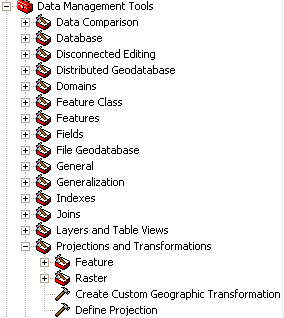 Tools for commonly used tasks
Map Projections
Spatial Analyst
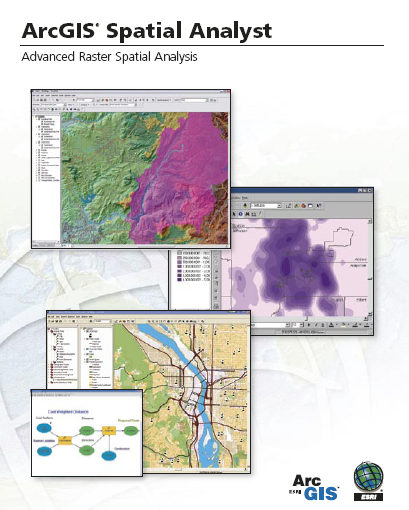 Analysis of land surface terrain as a grid
Key means of defining drainage areas and connectivity to stream network
Geo-Processing
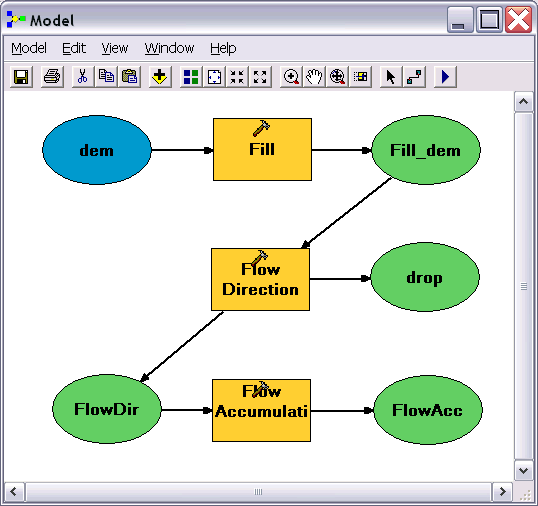 Toolbox tools linked together using the model builder to automate data processing
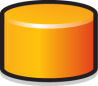 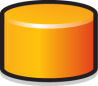 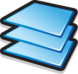 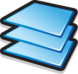 Web-centered GIS
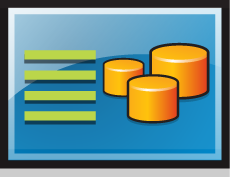 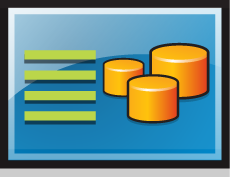 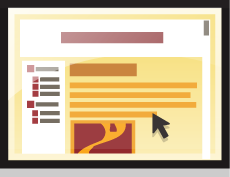 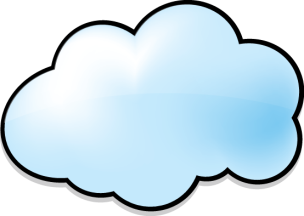 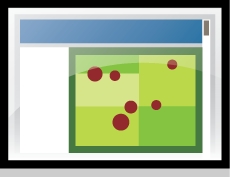 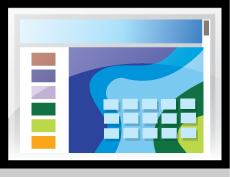 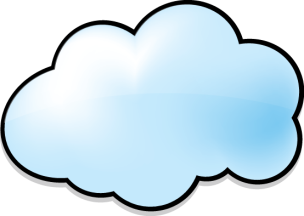 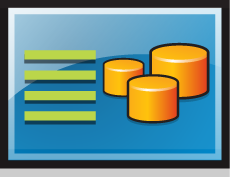 ArcGIS
   Online
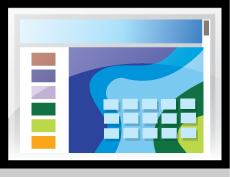 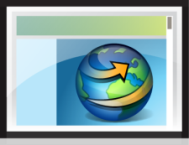 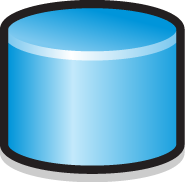 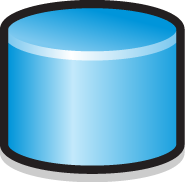 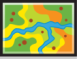 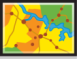 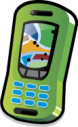 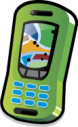 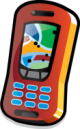 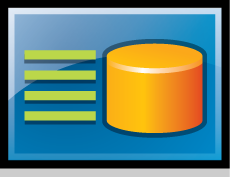 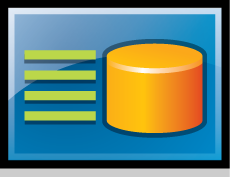 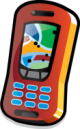 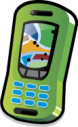 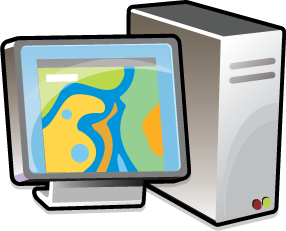 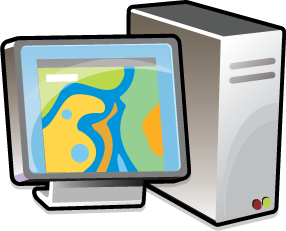 Review for Midterm Exam
Location on the Earth
ArcGIS as a Geographic Information System
Working with Raster Data
Working with Vector Data
Remote Sensing
(x1,y1)
y
f(x,y)
x
Spatial Analysis Using Grids
Two fundamental ways of representing geography are discrete objects and fields.
The discrete object view represents the real world as objects with well defined boundaries in empty space.
Points
Lines
Polygons
The field view represents the real world as a finite number of variables, each one defined at each possible position.
Continuous surface
Numerical representation of a spatial surface (field)
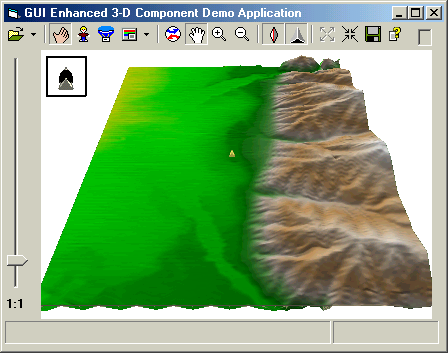 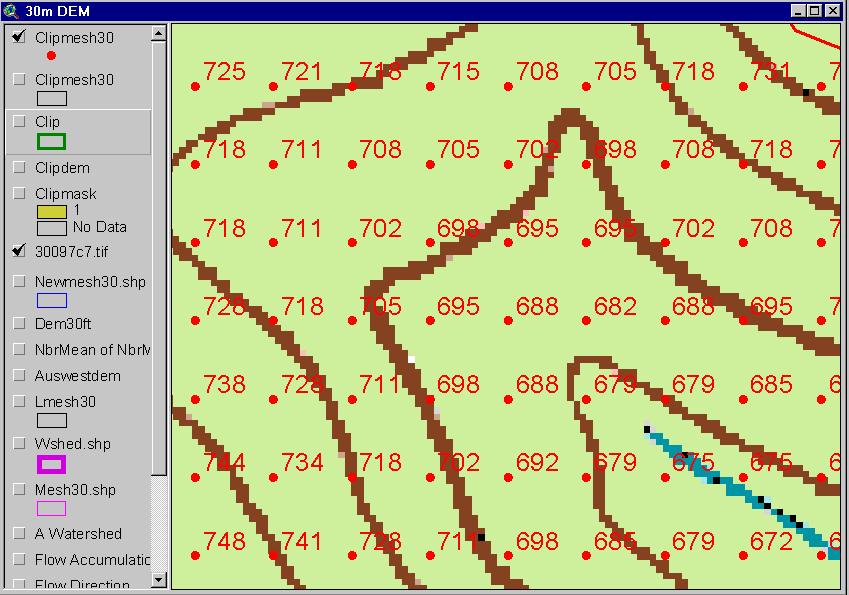 Grid
TIN
Contour and flowline
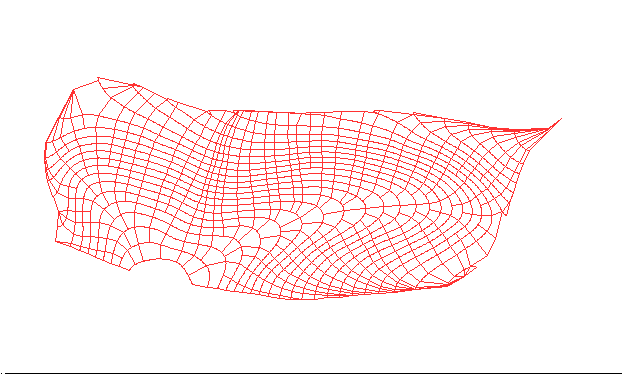 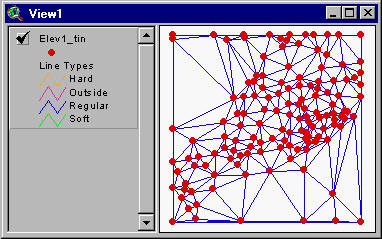 Grid Datasets
Number of columns
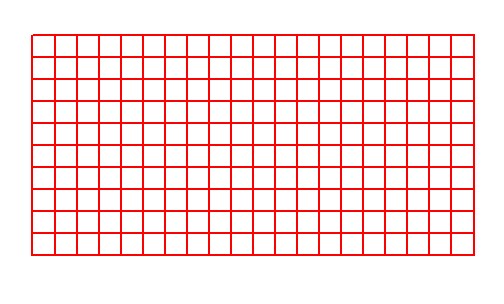 Cell size
Number of rows
Cellular-based data structure composed of square cells of equal size arranged in rows and columns.
The grid cell size and extent (number of rows and columns), as well as the value at each cell have to be stored as part of the grid definition.
Raster Calculator
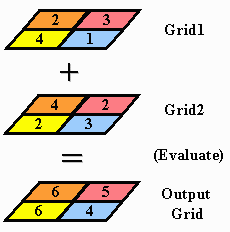 Cell by cell evaluation of mathematical functions
100 m
40
50
55
42
47
43
150 m
6
4
42
44
41
2
4
Nearest Neighbor Resampling with Cellsize Maximum of Inputs
40-0.5*4 = 38
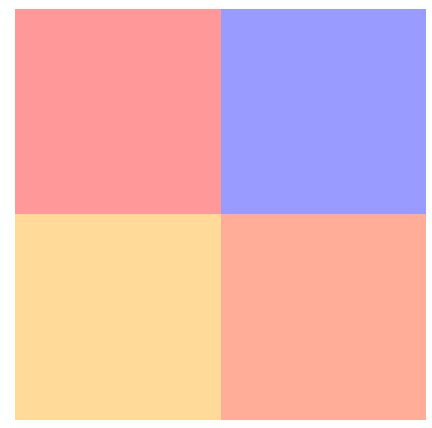 55-0.5*6 = 52
38
52
42-0.5*2 = 41
41-0.5*4 = 39
41
39
Interpolation
Estimate values between known values.
A set of spatial analyst functions that predict values for a surface from a limited number of sample points creating a continuous raster.
Apparent improvement in resolution may not be justified
Interpolation methods
Nearest neighbor
Inverse distance weight
Bilinear interpolation
Kriging (best linear unbiased estimator)
Spline
Spline Interpolation
Nearest Neighbor “Thiessen” Polygon Interpolation
Topographic Slope
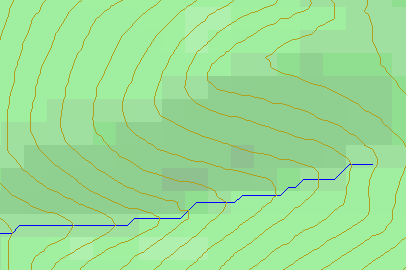 Defined or represented by one of the following
Surface derivative z
Vector with x and y components
Vector with magnitude (slope) and direction (aspect)
ArcGIS “Slope” tool
a
b
c
d
e
f
g
h
i
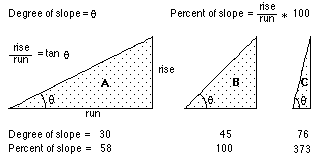 DEM Based Watershed and Stream Network Delineation Steps
DEM Reconditioning/Burning in Streams
Fill Sinks
Eight direction pour point model to evaluate flow directions
Flow accumulation
Threshold stream network definition
Stream segmentation
Watershed delineation
Raster to vector conversion of streams and watersheds
Digital Elevation Model (DEM)-30 meter
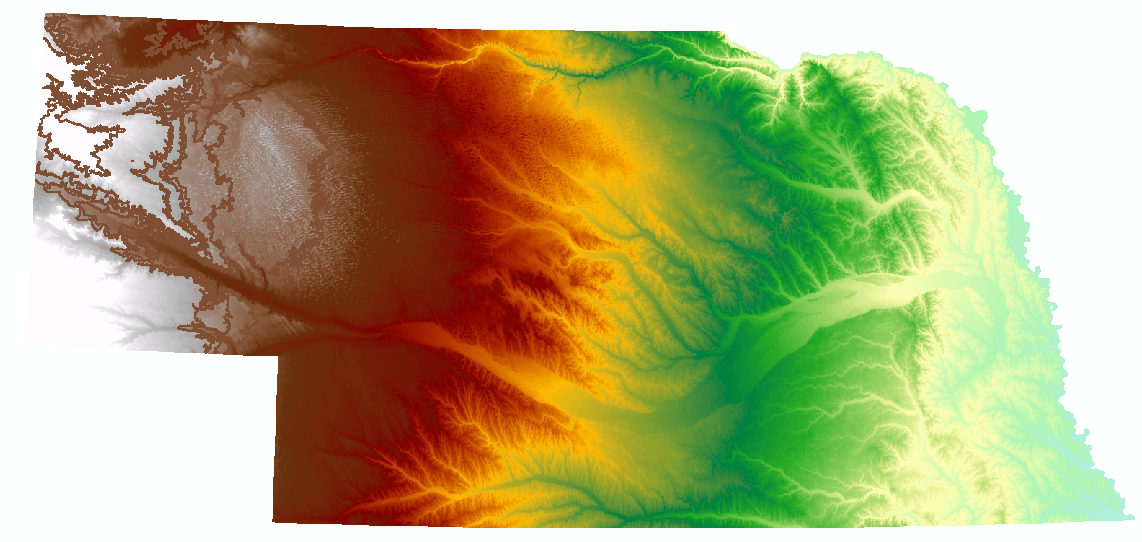 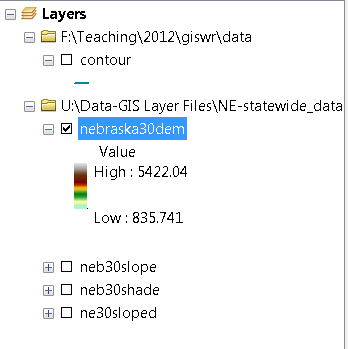 National Elevation Dataset
Filling in the Pits
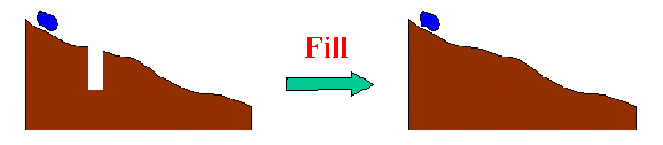 DEM creation results in artificial pits in the landscape
A pit is a set of one or more cells which has no downstream cells around it
Unless these pits are filled they become sinks and isolate portions of the watershed
Pit filling is first thing done with a DEM
Identifying and Removing Pits/Sinks in a DEM
Contains pits
Filled
A pit is a set of one or more cells which has no downstream cells around it.
67
56
49
52
48
37
58
55
22
Hydrologic Slope 
	- Direction of Steepest Descent
30
30
67
56
49
52
48
37
58
55
22
Slope:
32
64
128
16
1
8
4
2
Eight Direction Pour Point Model
Water flows in the direction of steepest descent
Flow Accumulation Grid. 
Area draining in to a grid cell
0
0
0
0
0
0
0
0
0
0
2
2
0
0
2
0
2
2
2
0
0
0
1
0
0
1
10
0
0
10
0
1
0
0
1
0
0
14
0
14
4
1
0
1
1
0
4
1
19
19
Flow Accumulation > Threshold
ArcHydro Page 72
Watershed Draining to Outlet
Stream links grid for the San Marcos subbasin
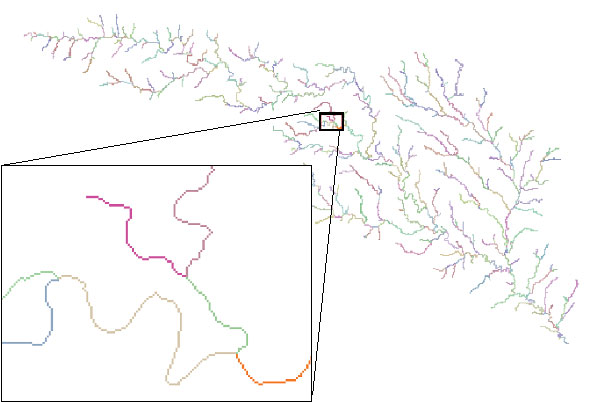 201
172
202
203
206
204
Each link has a unique identifying number
209
Review for Midterm Exam
Location on the Earth
ArcGIS as a Geographic Information System
Working with Raster Data
Working with Vector Data
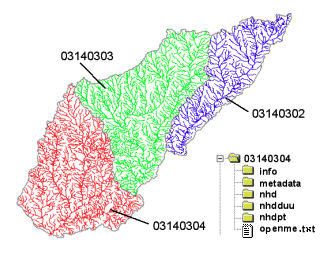 Data Sources for GIS in Water Resources
National Hydro Data Programs
National Elevation Dataset 
(NED)
National Hydrography Dataset
(NHD)
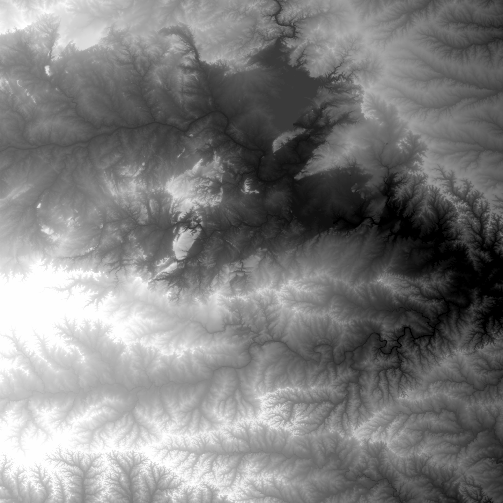 What is it?
What does it contain?
What is the GIS format?
Where would it be obtained
NED-Hydrology
Watershed Boundary Dataset
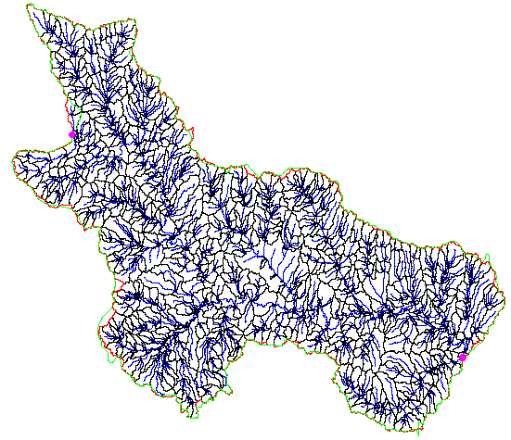 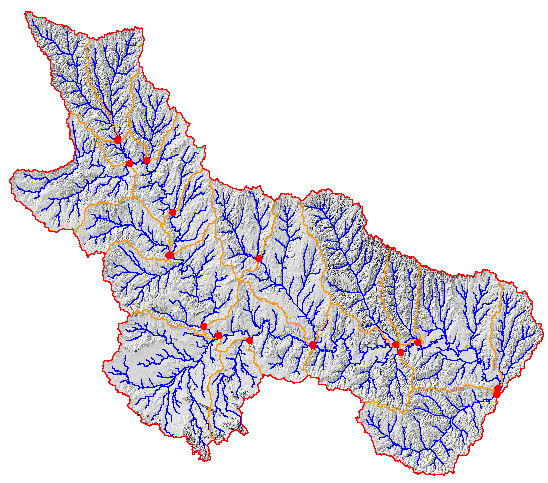 Watershed Boundary Dataset for Nebraska
2990 HUC12 watersheds of average area 39.3 square miles
HUC12:HUC8 ~ 40:1 watersheds
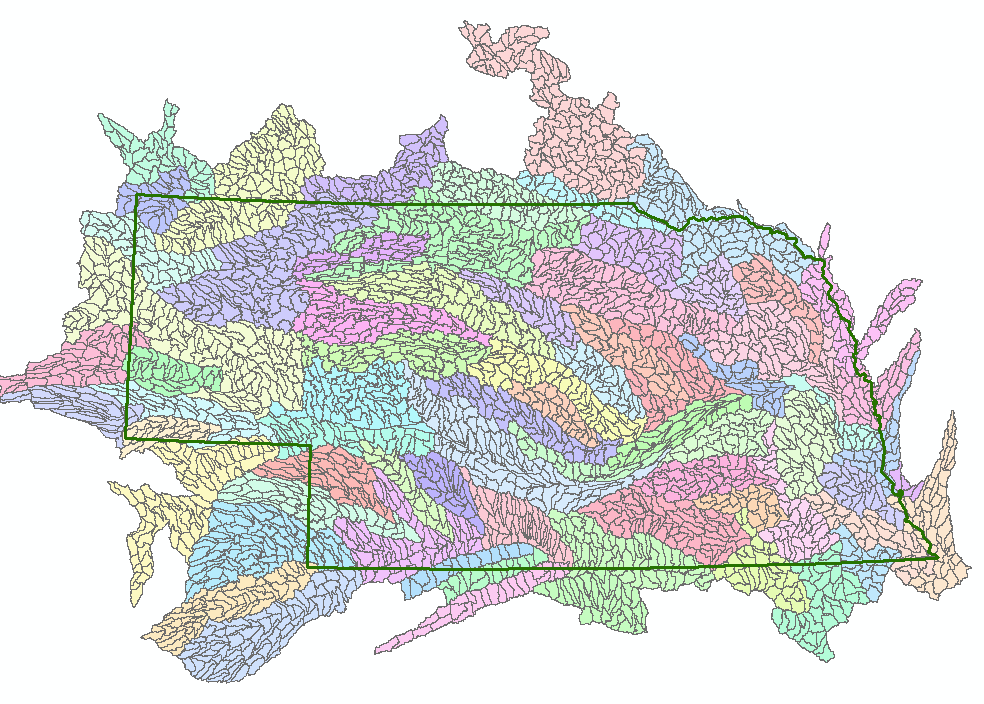 [Speaker Notes: HUCs are important for estimating water supply, water quality, and runoff. They are building blocks of water studies]
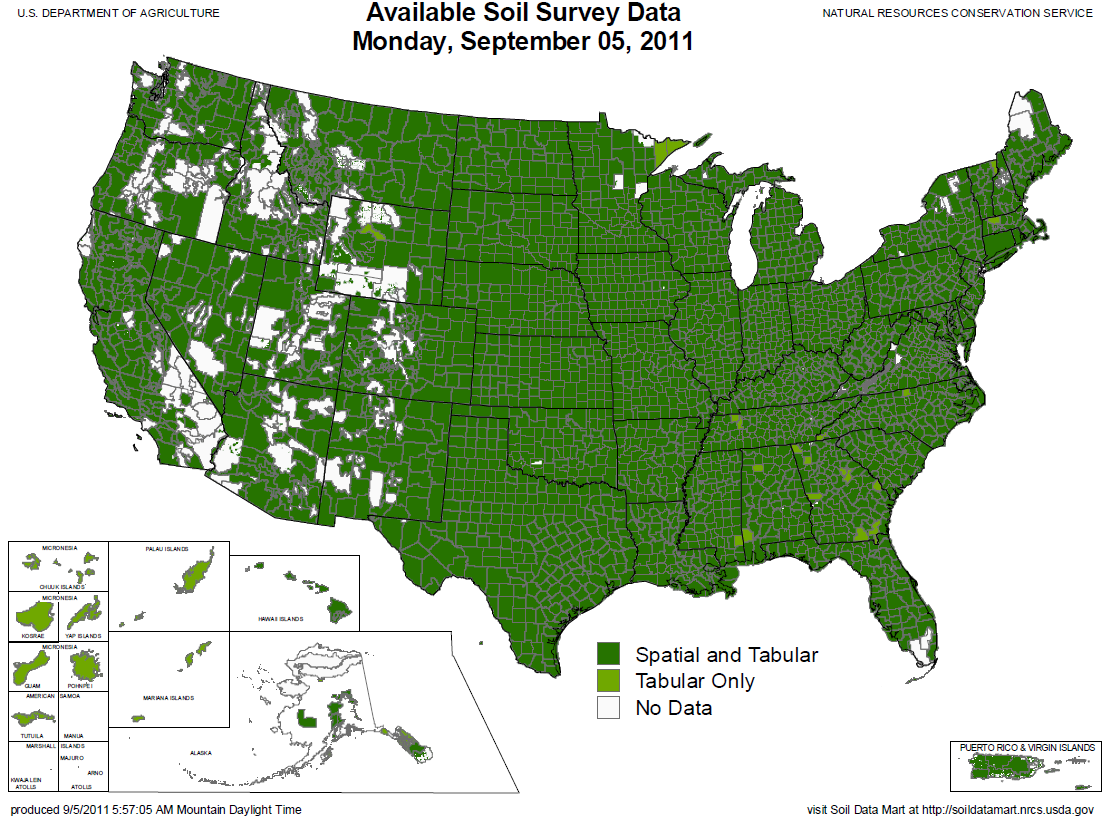 SSURGO:
County Level 
Digital Soil Maps
1:24,000 scale
soil information
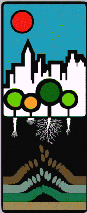 http://www.soils.usda.gov/survey/geography/ssurgo/
Ssurgo for Lancaster County, NE
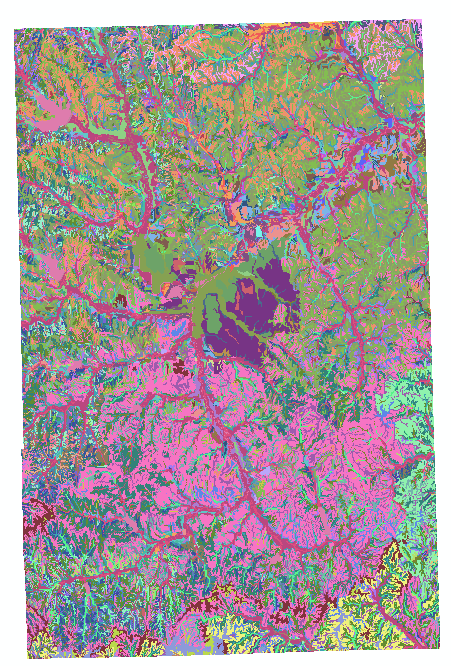 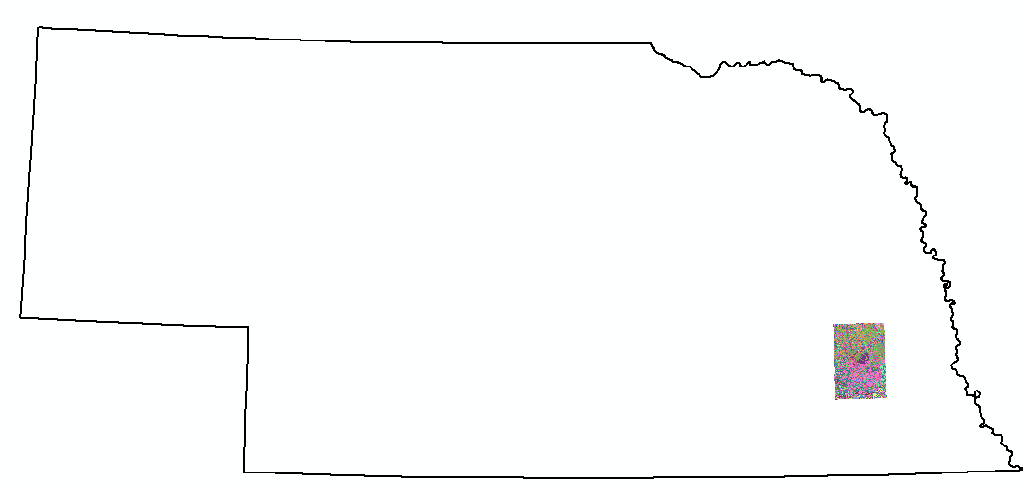 96 soil map units described by 18,565 polygons
Catchments for Stream Links
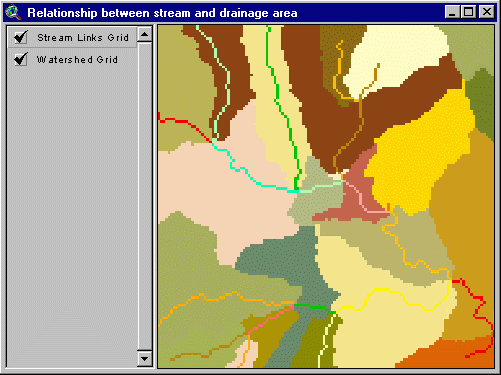 Same Cell Value
Vectorized Streams Linked Using Grid Code to Cell Equivalents
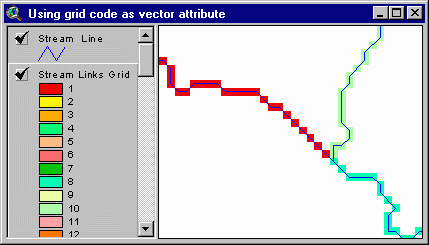 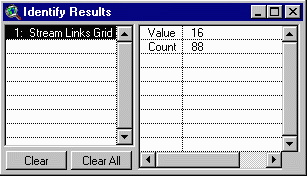 Vector
Streams
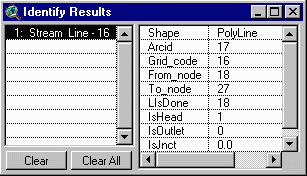 Grid
Streams
Catchment Grid_code
Raster pixel value
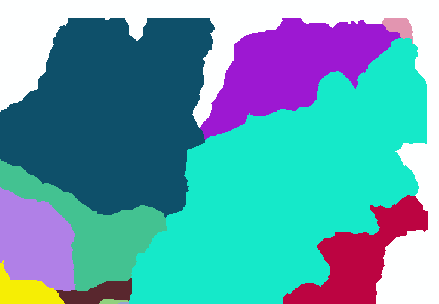 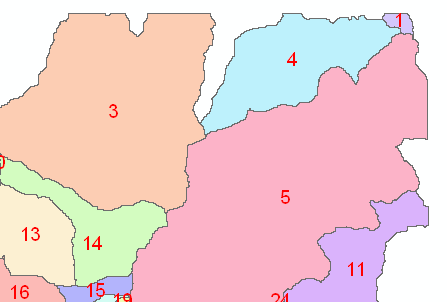 4
3
5
Vector Polygons
Raster Zones
Raster Zones and Vector Polygons
One to one connection
Relationship
A relationship is an association or link between two objects in a database.
A relationship can exist between spatial objects (features in feature classes), non-spatial objects (objects in object classes), or between spatial and non-spatial objects.
Relationships linking Catchments and Drainage Lines
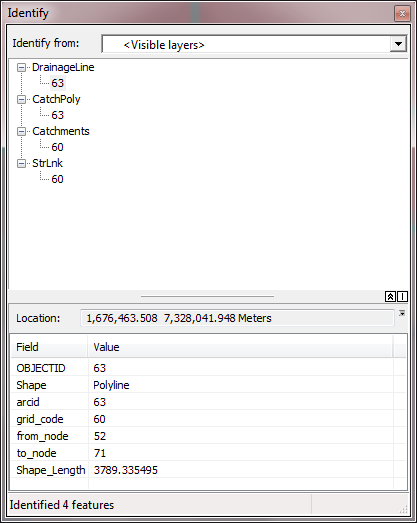 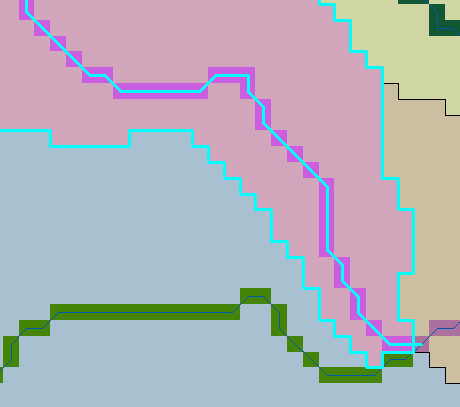 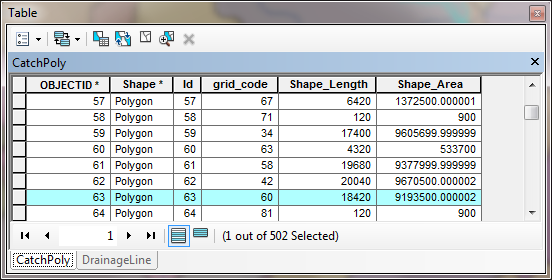 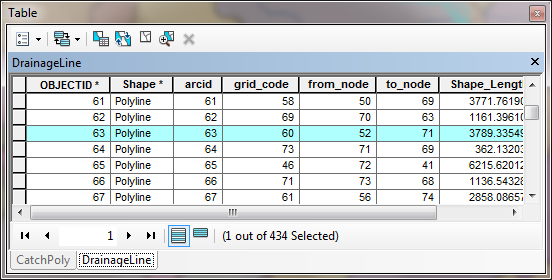 Zonal Average of Raster over Subwatershed joined to Subwatershed table
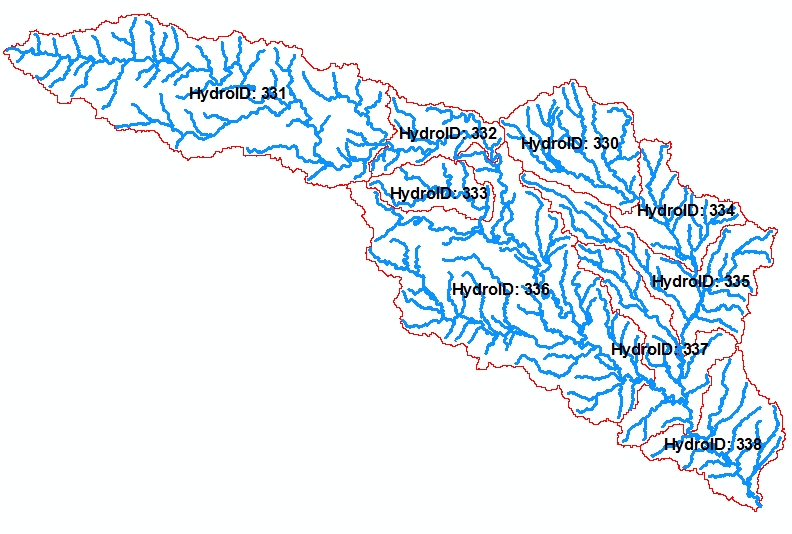 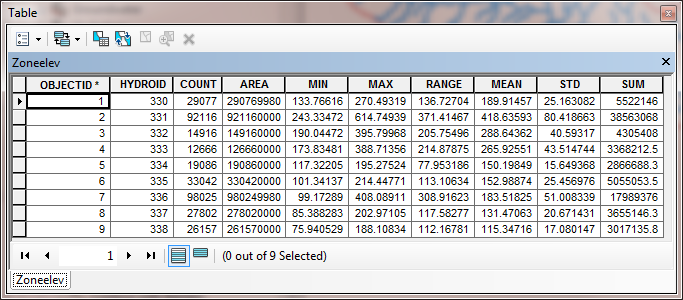 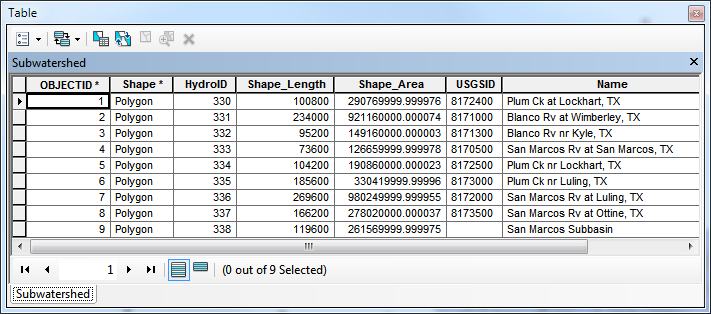 Join
Catchment, Watershed, Subwatershed.
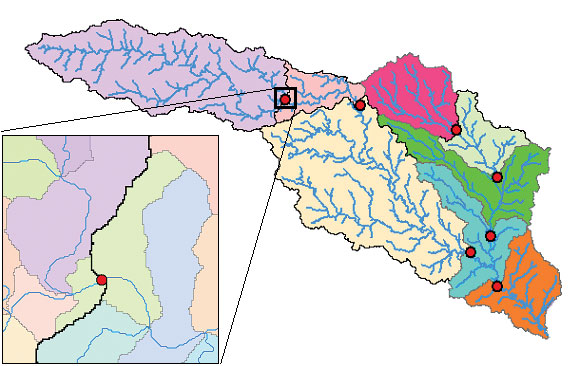 Subwatersheds
Catchments
Watershed
Watershed outlet points may lie within the interior of a catchment, e.g. at a USGS stream-gaging site.
Connecting Land and Water
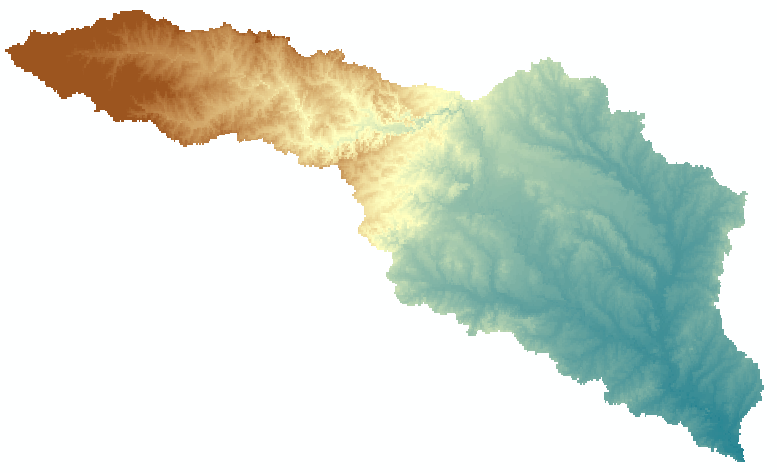 Four key ideas:
Cell to cell water movement on DEMs
Line to Line water movement on networks
Area flows to line (connect land and water systems – Reach Catchments)
Area flows to point on line (Watershed delineation from designated points)
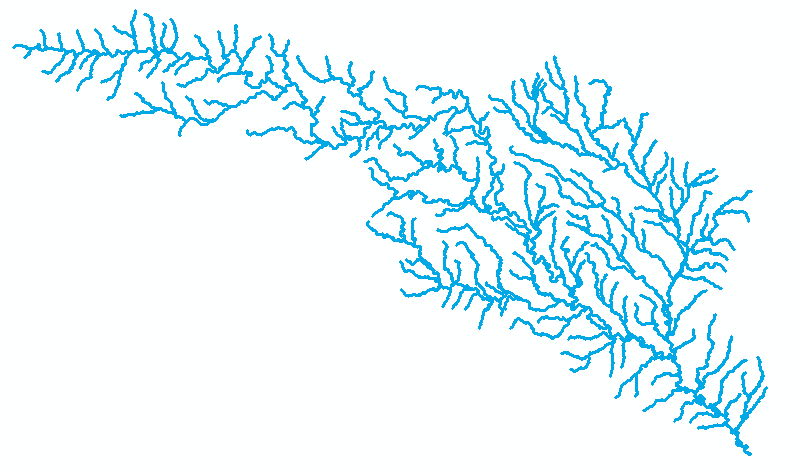 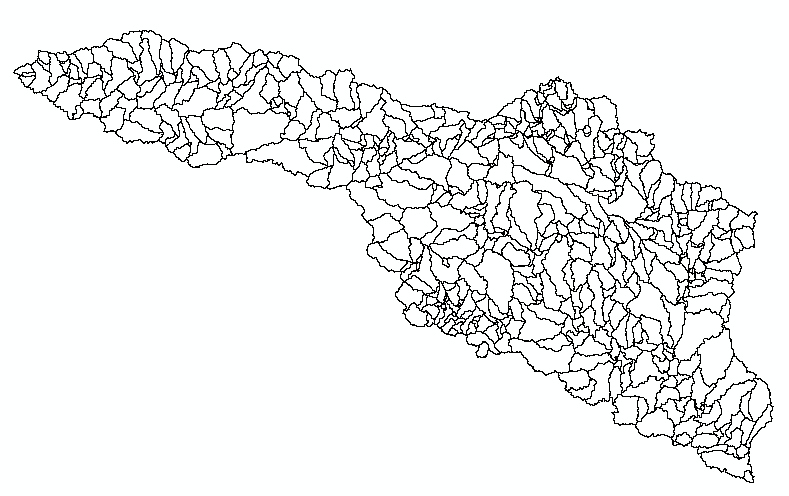 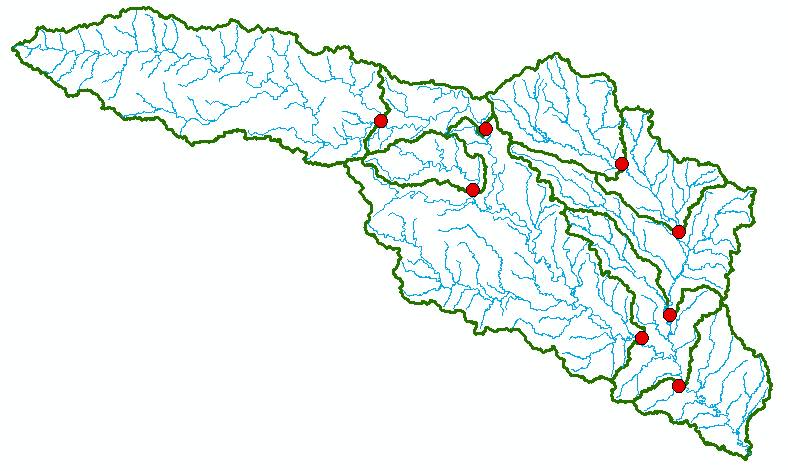 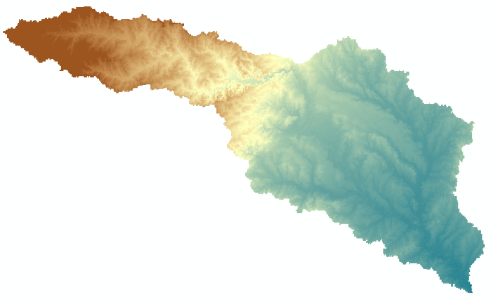 Cell Flows to a Cell
Core concept of flow on digital elevation models
Line Flows to a Line
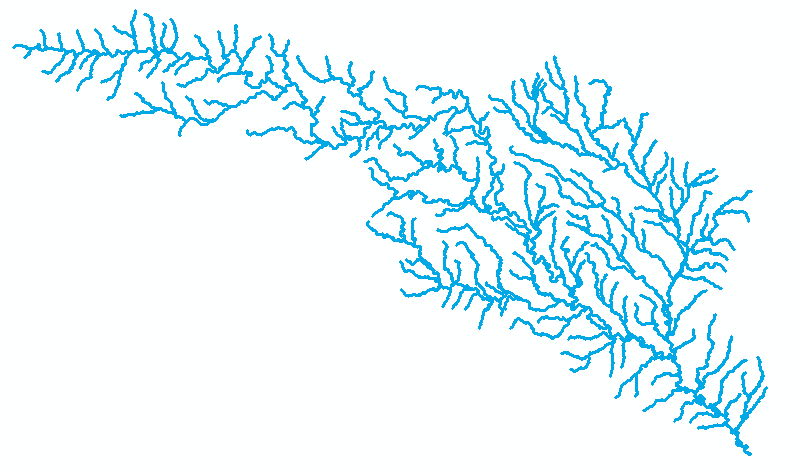 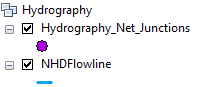 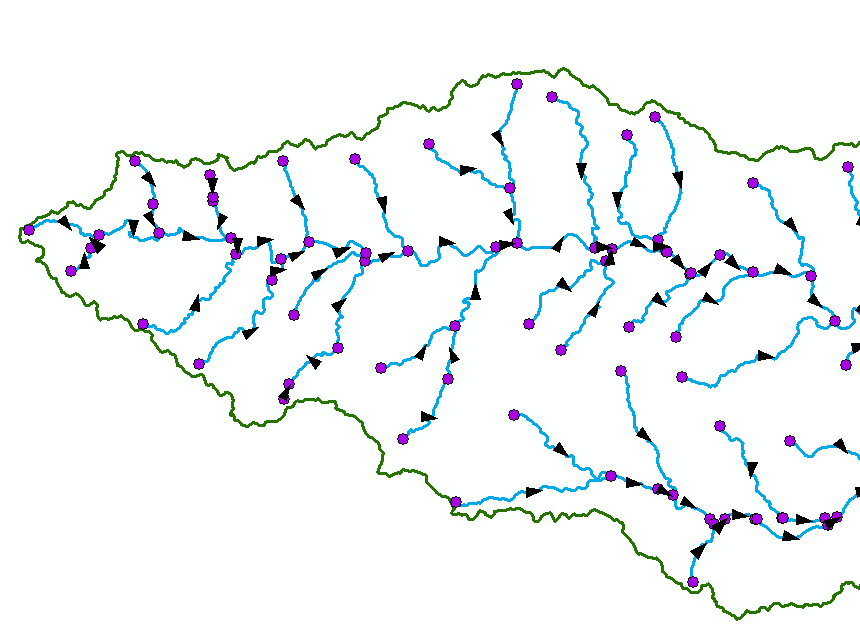 Geometric Network of NHDFlowlines
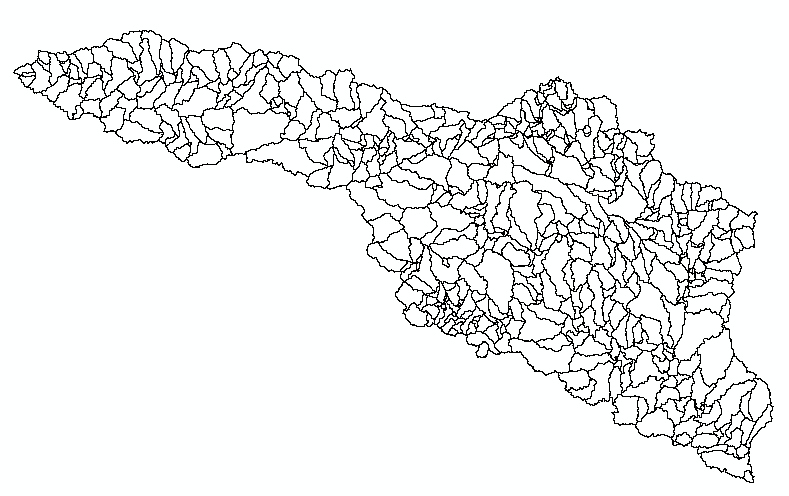 Area Flows to a Line
Reach Catchments from NHDPlus
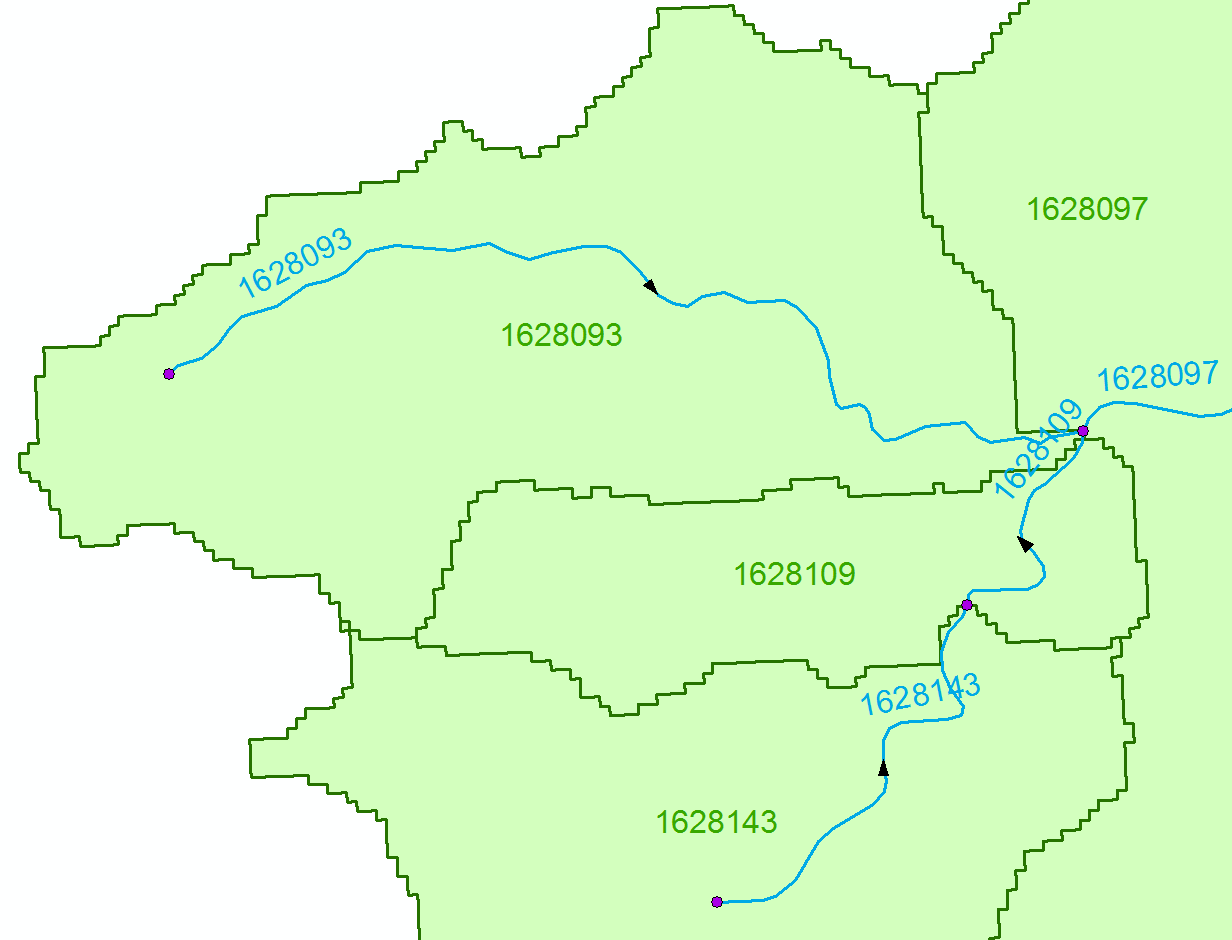 Flowline and Catchment have the same COMID
Area Flows to a Point on a Line
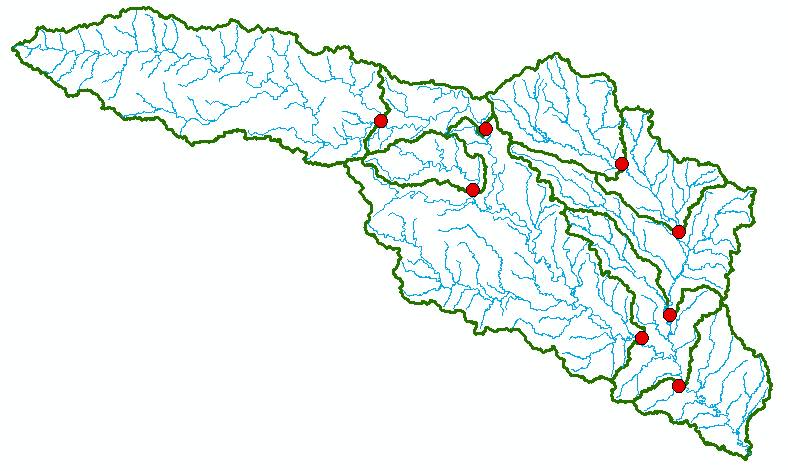 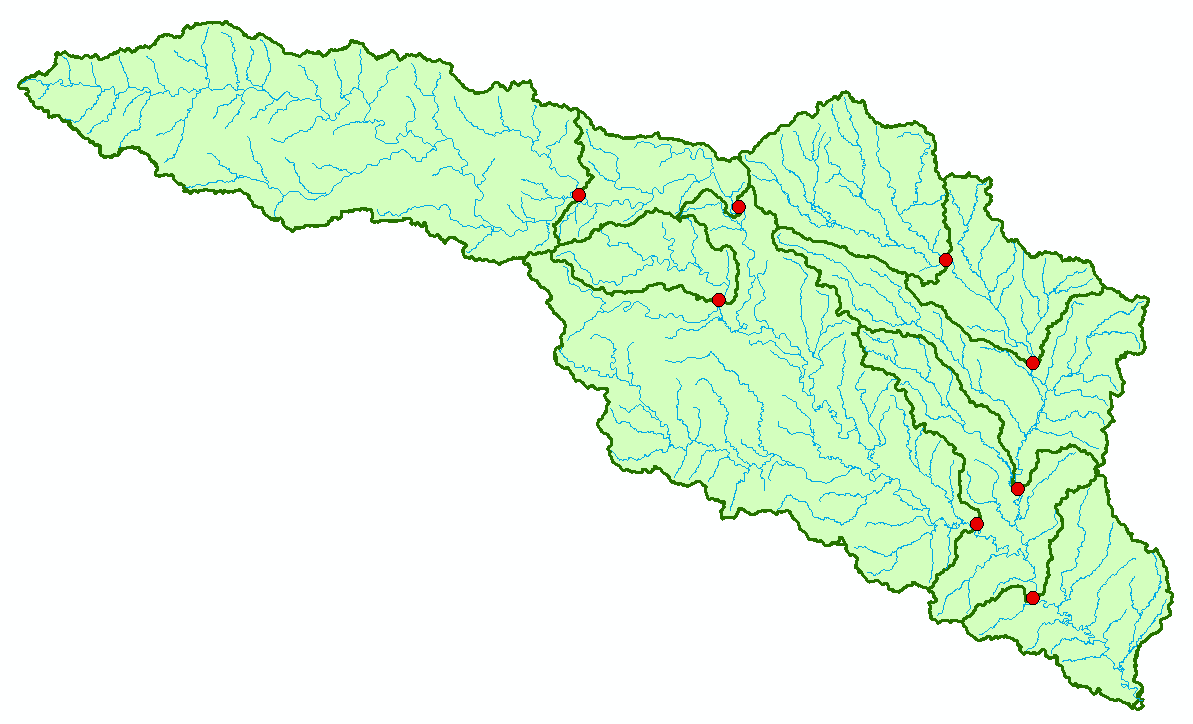 Watersheds for USGS Gages
Network Model in GIS
Three components
Geometric model: (x,y,z,m) coordinates of edges and junctions
Logical model: which edges are connected to what junctions
Addressing model: location on the network using measure
Connectivity Table
J125
Junction
Adjacent Junction and Edge
E2
J124
E3
E1
J123
J126
This is the “Logical Network”
Upstream Trace Solvers
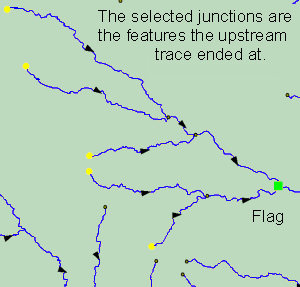 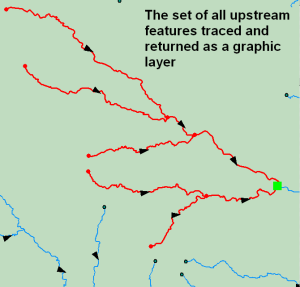 Network Tracing on the Guadalupe Basin
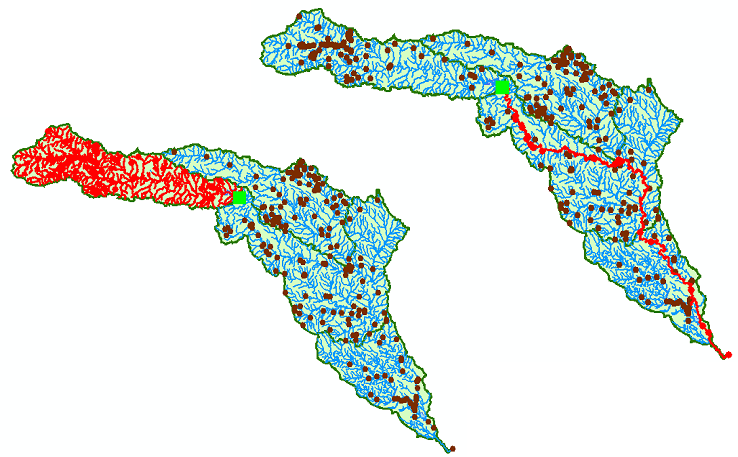 Addressing